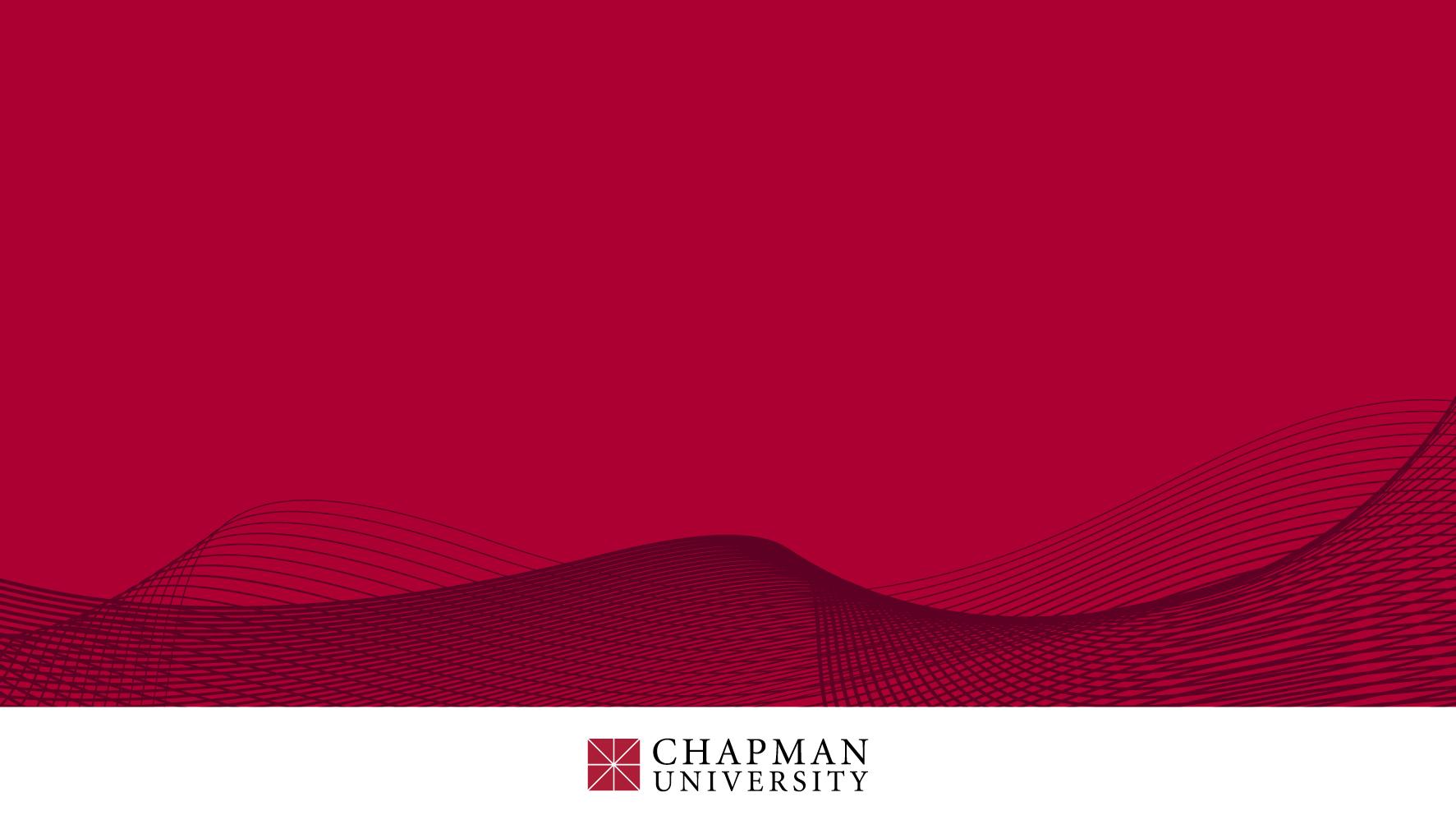 NSF CAREER WORKSHOPTips for SuccessThomas Piechota – Office of Research Christopher Kim – Schmid College of Science and Technology
Jennifer Funk - UC Davis
NSF Funding has been increasing $10B proposed for next budget
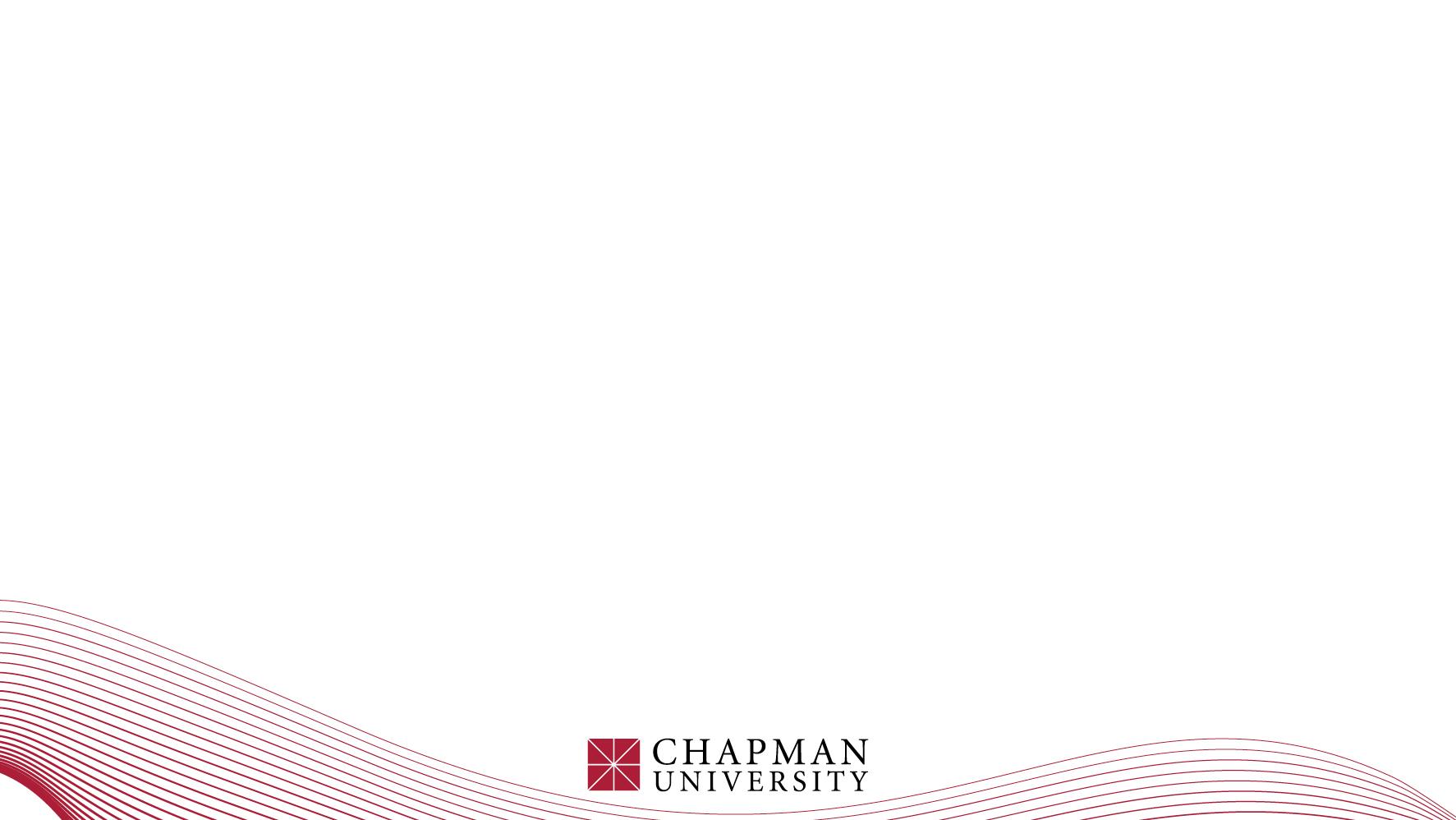 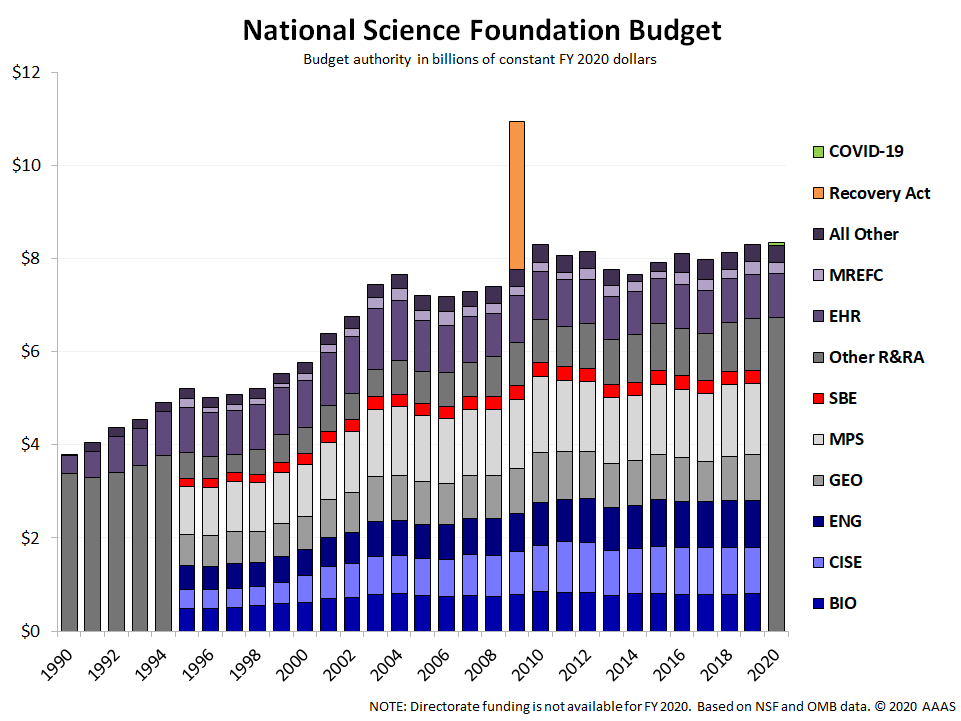 NSF Funding Success Rates
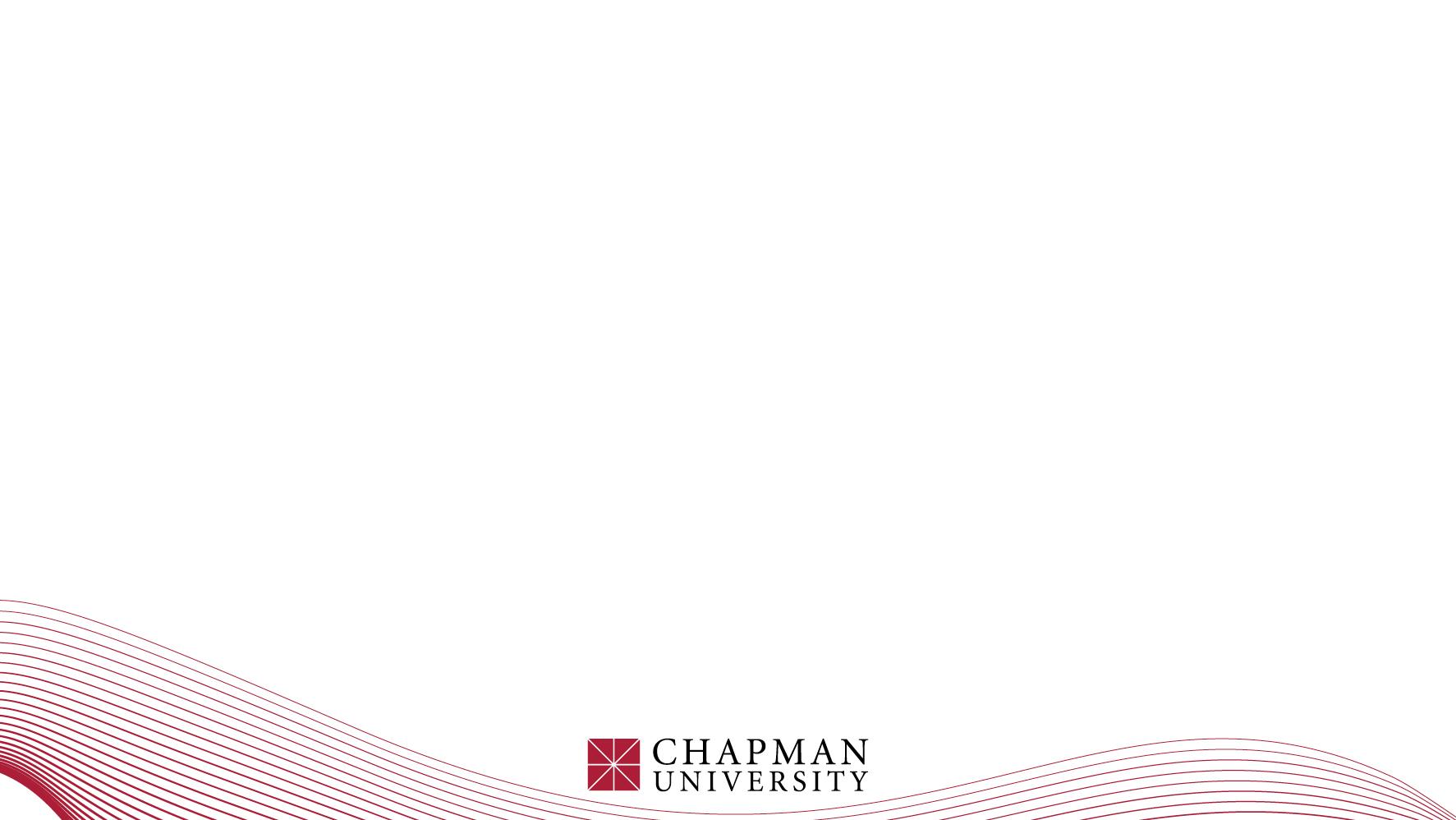 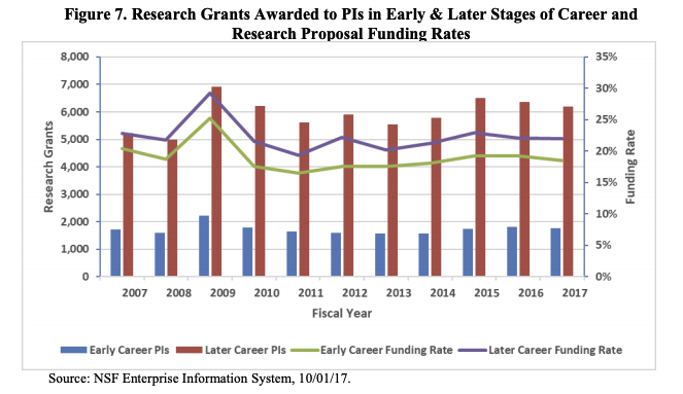 What is NSF CAREER?
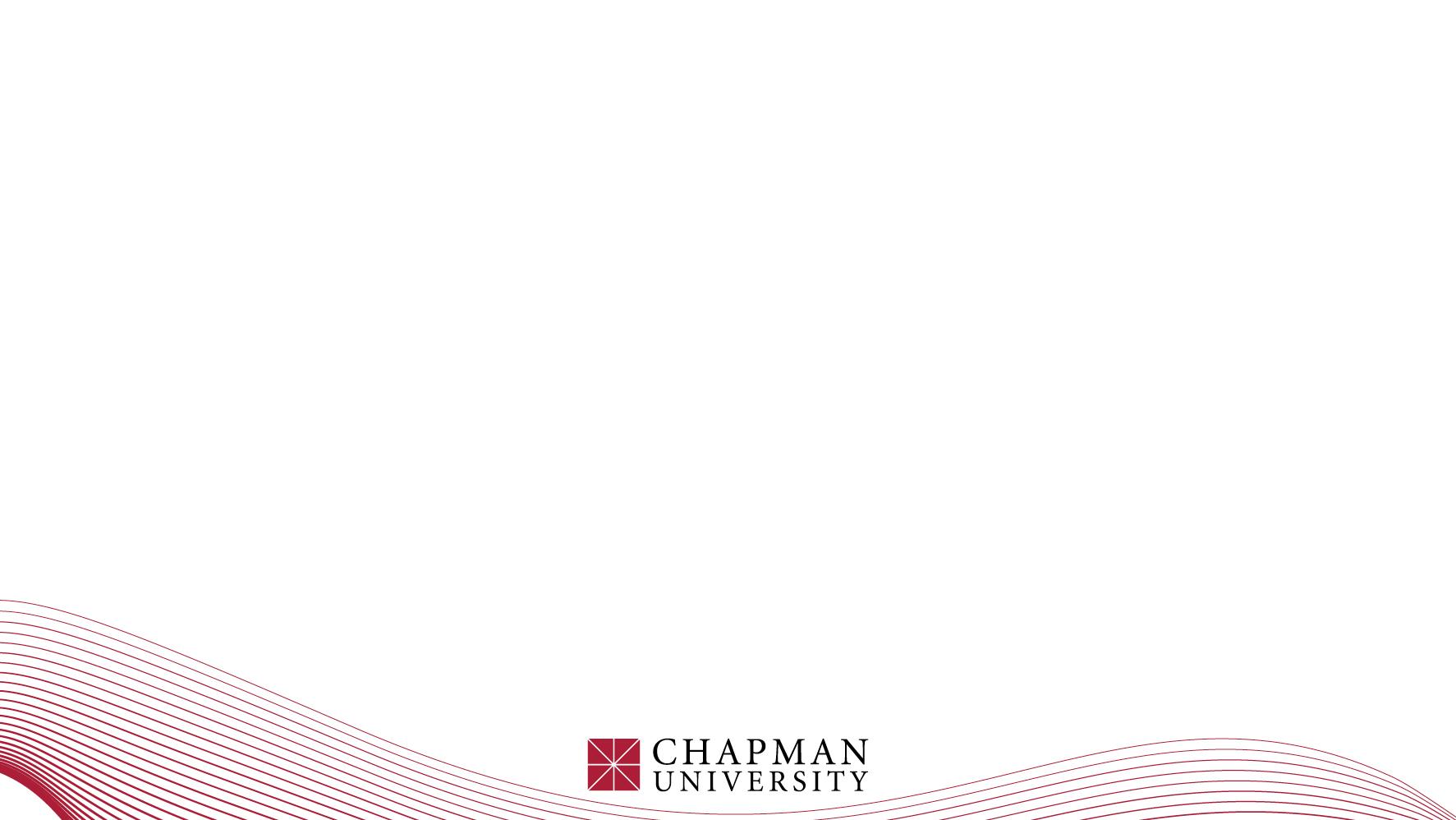 Program to support activities for early-career faculty (pre tenure at time of proposal submission) that build firm foundation for a lifetime of leadership in integrating education and research.

Available for all Directorates...due July 26, 2021
MY CAREER PROPOSAL
Education
Introduction
Research
1 Page
Introduction to research your accomplishments
You need to do some bragging here!
8-10 pages 
Concisely present research ideas
Use preliminary data where appropriate
Use charts/tables to show components of research
4-5 pages
Show an understanding of best (high impact) practices in your field
Leverage existing resources/programs (e.g., CUE)
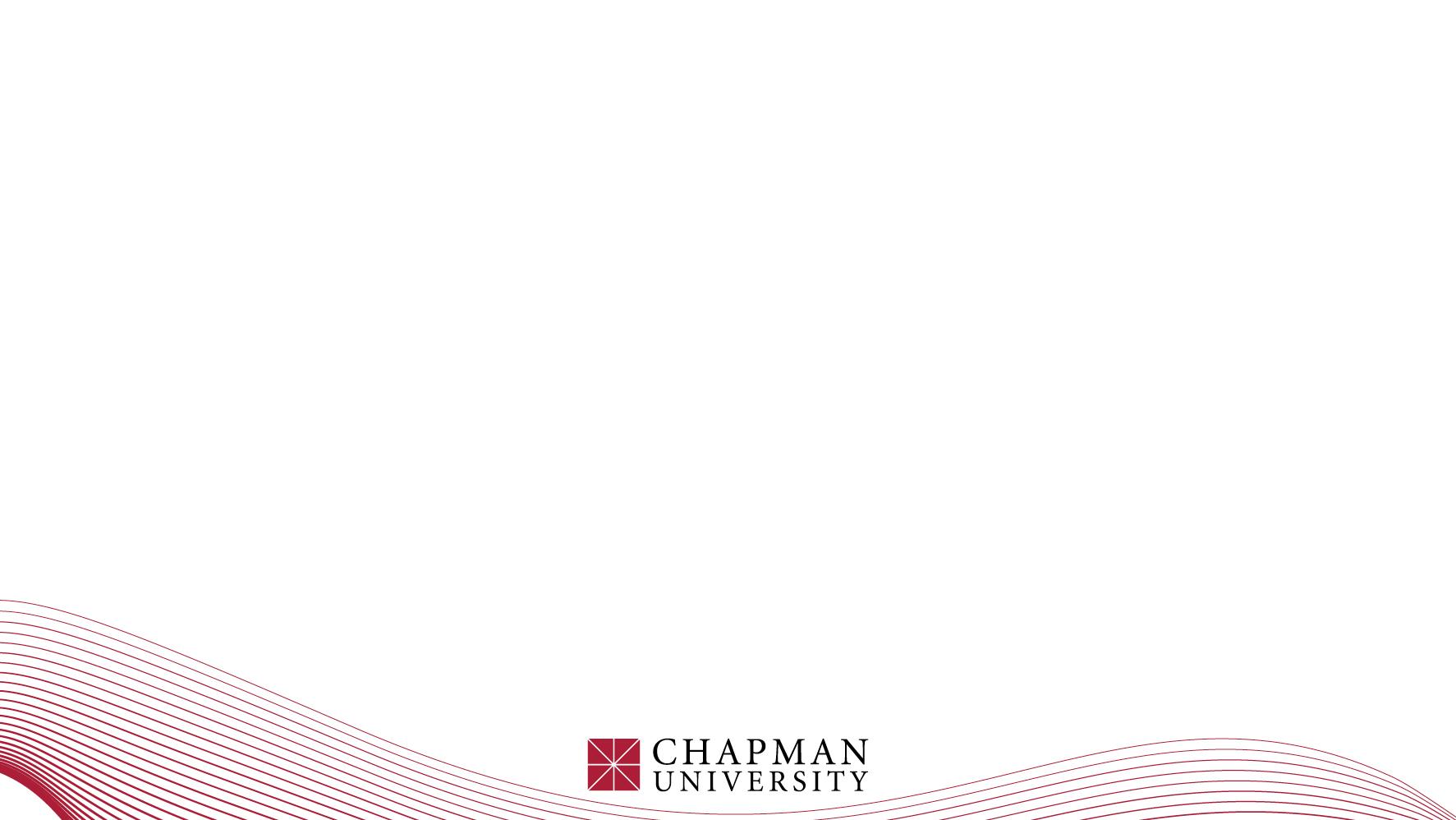 Ingredients for a Strong Proposal
Idea with high merit and broader impacts
Well written proposal (accessible to a broad audience)
Integrated research and education plan that is feasible
Compelling Department Letter showing institutional commitment 
Letters of collaboration (if applicable)…not support
Budget that is consistent with all research and education activities  ($400K- $500K depending on Directorate over 5 years)
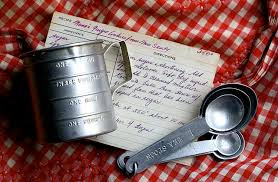 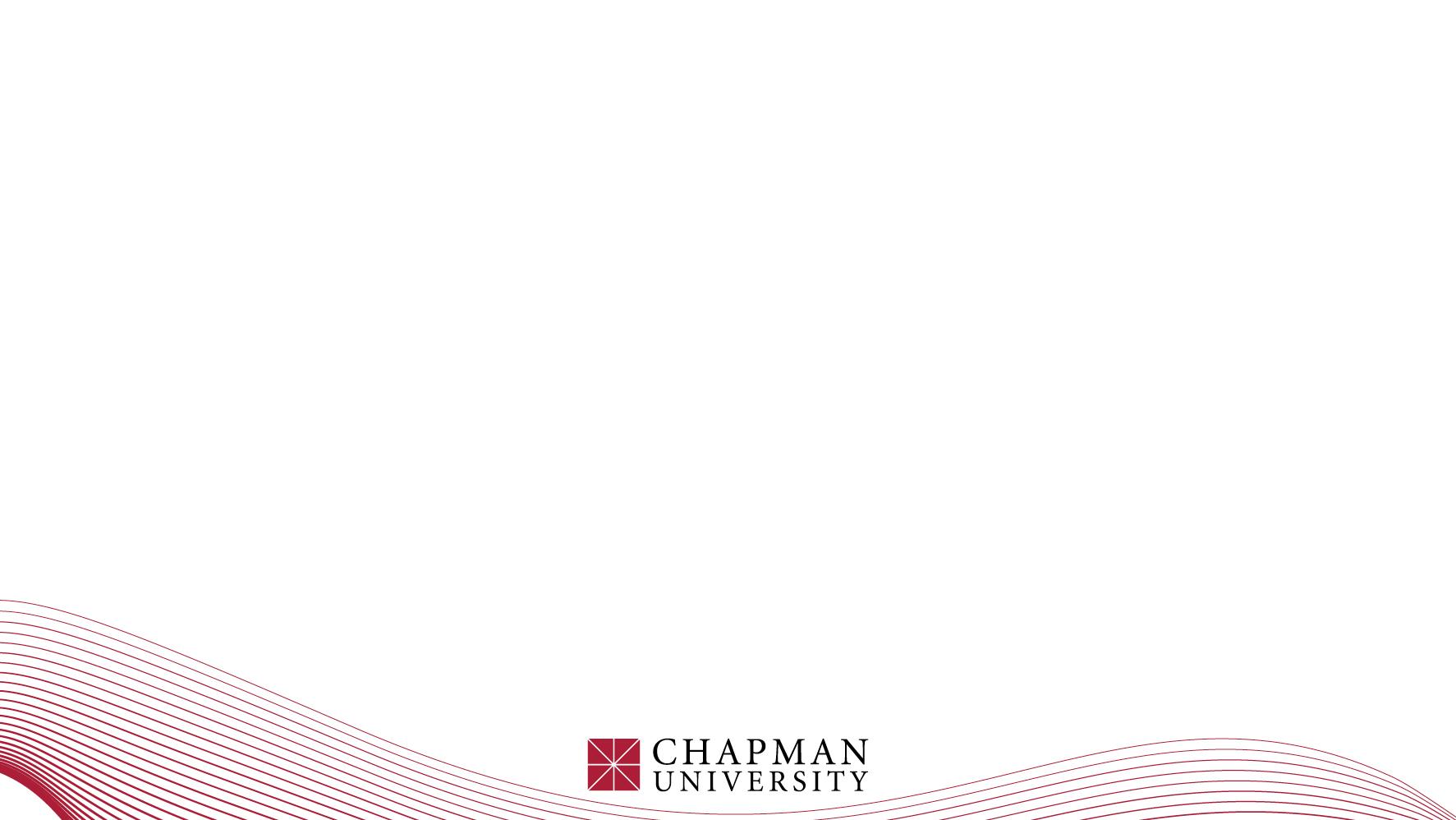 Department Letter
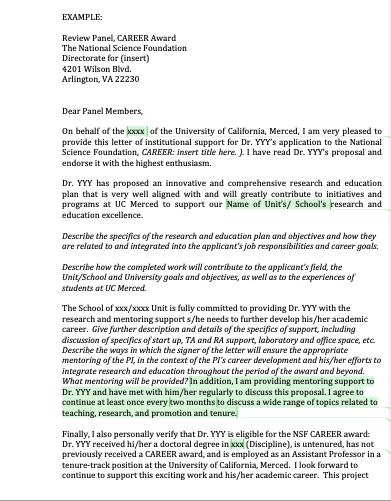 Department commitment to PIs activities
Description of how Pis career goals and responsibilities align with institution
Description of professional development and mentoring
Statement indicating PIs eligibility (non-tenure at time of proposal submission)
Other Tips – Start Earlyend of July Deadline
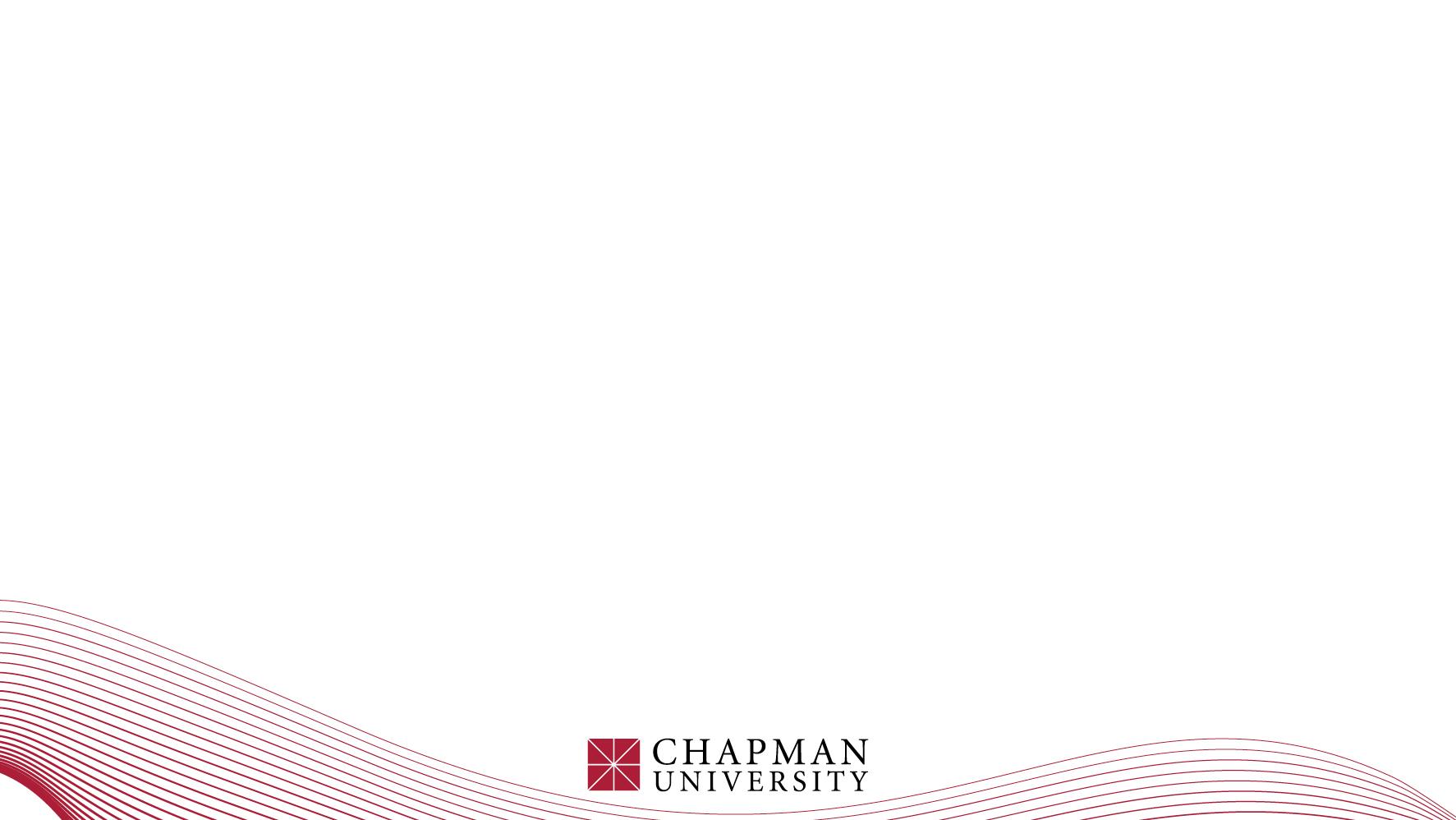 1-2 weeks
2 months
1 months
3-6 months
Follow up if needed with Director of program 
Dedicate time for proposal writing 
Contact Sponsored Projects Services (SPS)
Letter of support from Chair
Contact collaborators
Incorporate revisions
Make list of suggested reviewers
Work with SPS to upload materials
Ensure all other sections are complete (e.g., facilities, data)
Review program announcement in detail
Identified specific Division or Program 
Reach out to Director of program with summary
Complete first draft
Send to colleagues for feedback
In discipline and/or someone who had a CAREER 
Finalize budget with SPS
Follow up on letters
Other Tips
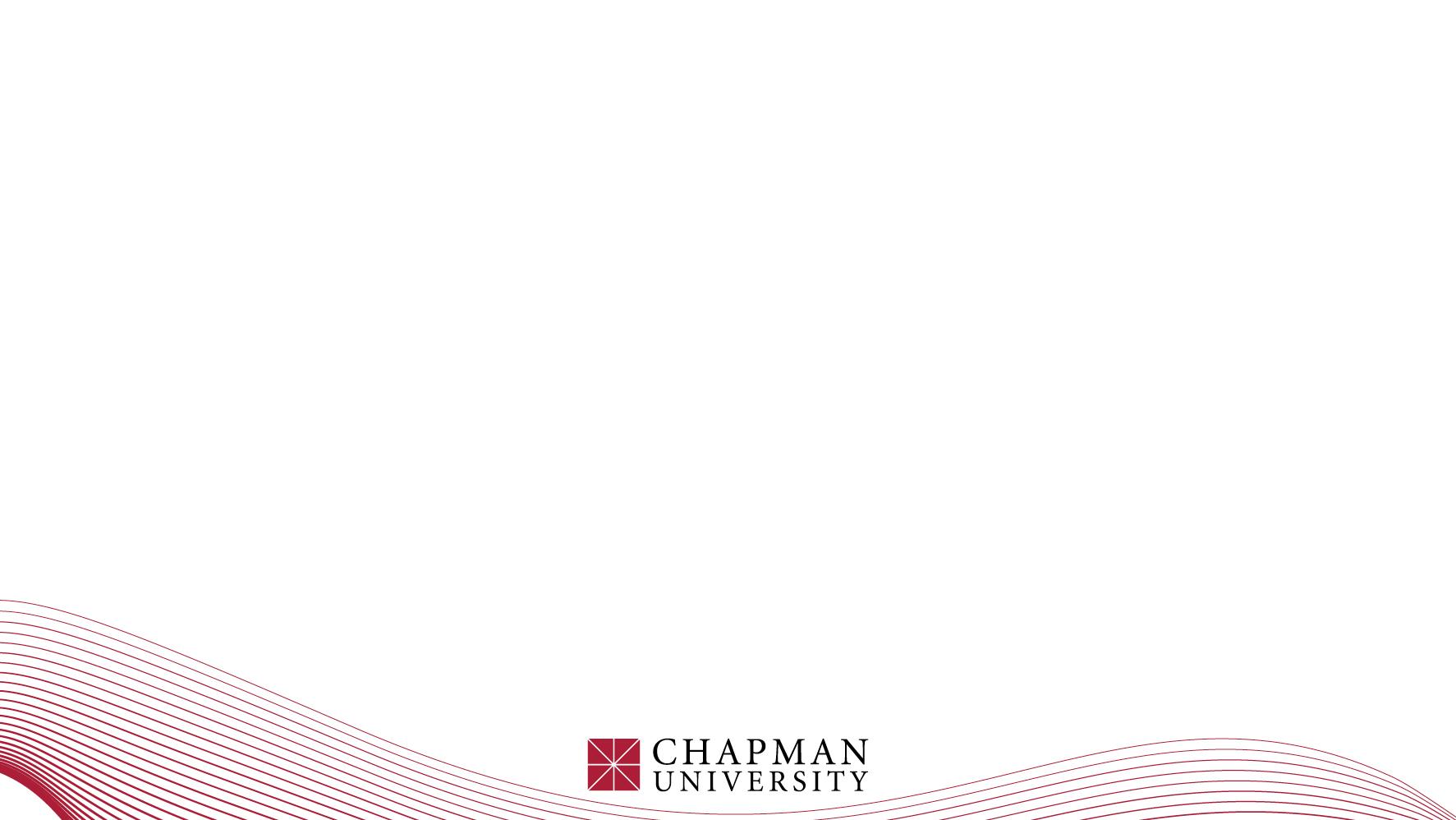 If you get accepted, read critically the reviews and how they might improve the activities
If you get rejected, revise based on comments and resubmit! You can submit 3 times 
Funding rates vary depending on Directorate (20-30%)
Common reasons for non-compliant proposals
Co-principal investigator listed on the cover page
Departmental Letter is missing
Proposal submission occurs after the deadline
Proposal topic is not appropriate for NSF
Project description is missing Results from Prior NSF Support Section, if applicable
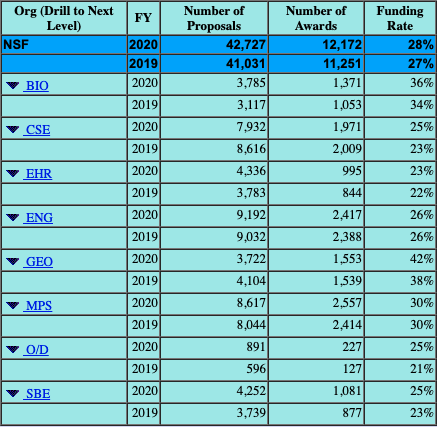 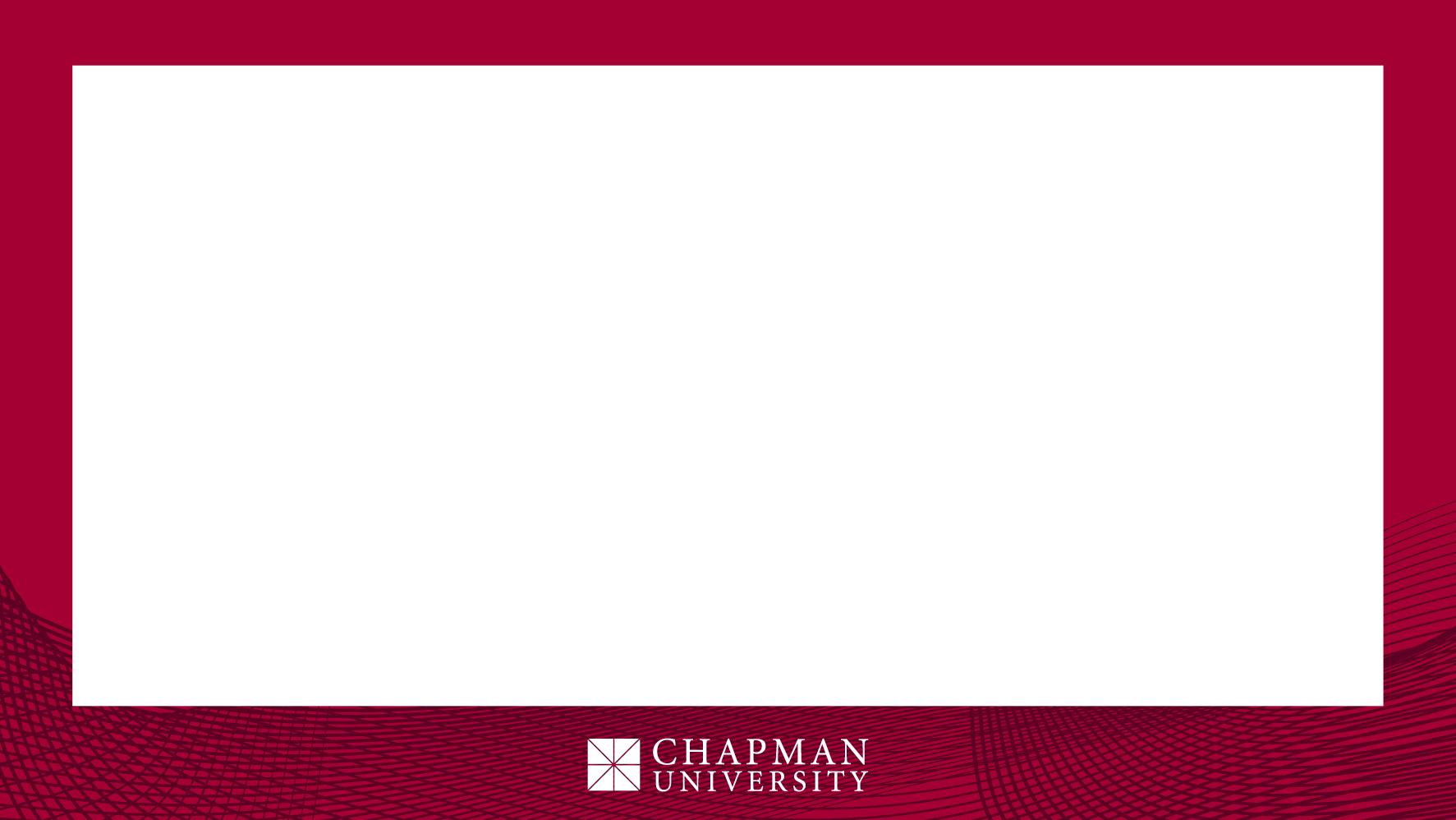 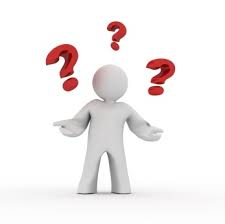 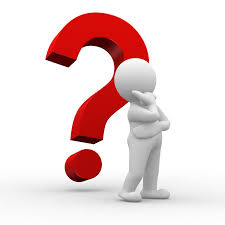 Questions?
piechota@chapman.edu 

Feel free to contact me if you want to see my CAREER Proposal 
or 
You need yours to be reviewed